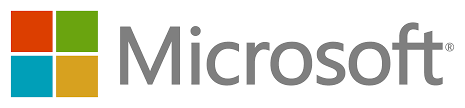 Rencontres Microsoft – Medicen Paris Regionsur l’intelligence artificielle pour la santé
14 décembre 2017 – Microsoft France (Issy-les-Moulineaux)
1
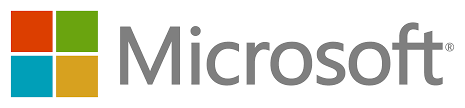 La collaboration
Compétences
Contact
2
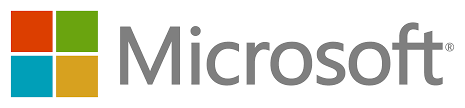 1. La collaboration
Thématique / Titre du projet
	-
	- 
Objectifs
	-
	-
Livrables
	-
	-
3
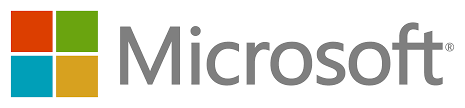 2. Compétences
Compétences apportées
-
-
Compétences recherchées
-
-
4
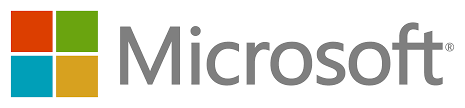 3. Contact
5